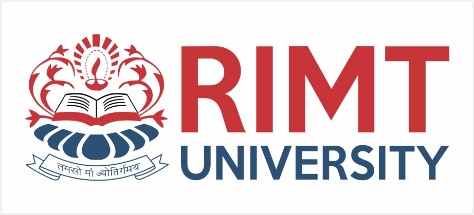 Applied Thermodynamics(BMEC-2304)
Course Name: B.Tech- Mechanical Engineering Semester: 3rd
Prepared by: Ajay Singh Rana
education for life                                          www.rimt.ac.in
1
Dr.Nitin Thapar_SOMC_ITFM
Department of Mechanical Engineering
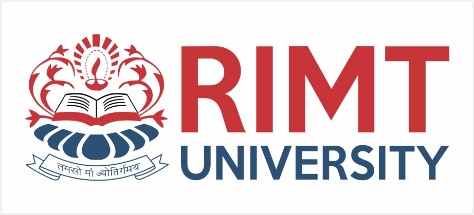 Topic Discussed
Properties of Steam
Steam Formation
Phase Transformation
Formation of Steam at Constant pressure
Temperature Vs Enthalpy Graph
Types of Steam
Dryness Fraction
Work done during evaporation
Steam Tables
Department of Mechanical Engineering
education for life                                          www.rimt.ac.in
Properties of Steam
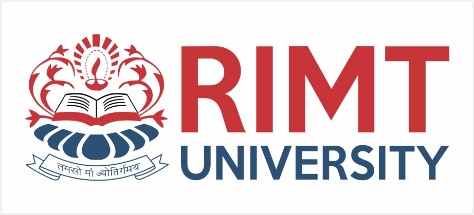 INTRODUCTION:
Steam is the vapour of water.
Vapours are an intermediate phase between liquid and gas.
Vapours do not obey the gas laws but when they are superheated to high temperature and low pressure, their behaviour is similar to gases and their laws can be used up to a degree of accuracy. 
Steam is used in a heat engine to produce power.
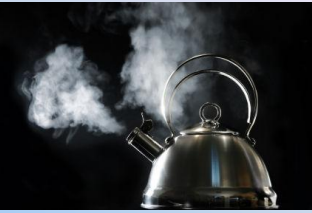 STEAM FORMATION
Temperature of water is raised by addition of heat with the help of fuels and at different pressures, steam starts forming at different temperatures.
Thermal energy enters into the engine in the form of steam. It has the following properties: 
Steam is produced by water which is available cheaply everywhere. 
Steam can carry a large amount of heat energy for each unit of water. 
 Exhaust coming out of the prime-mover can also be used for regeneration process, feed water, etc.
The amount of heat addition to water or vapours depends upon the pressure at which this energy addition takes place.
Department of Mechanical Engineering
education for life                                          www.rimt.ac.in
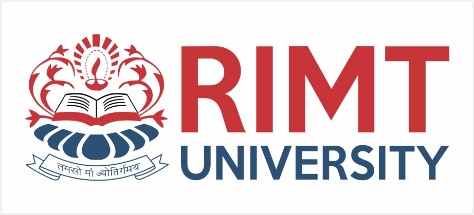 Phase transformation :- Consider Formation of steam from ice at -30oC. This can be explained in following figure.
When heat is added in ice which is at -30oC the temperature of ice is increases to 0 oC. This temperature can be sensed by thermometer. Hence is called sensible heat. It is shown by process a-b. In this stage solid phase exists.
The point ‘b’ is called saturation point. When further heat is added it can not increase the temperature but ice is converted into water. Means ice is converted into water at point ‘c’. Hence phase transformation takes place.
In region b-c solid as well as liquid phase present. The heat which is used to change the phase is called as latent heat. This heat is called latent heat of fusion of ice which is sensed.
From point c-d further heat is added up to 100 oC which is boiling point of water. This heat is sensed hence called sensible heat of water. Here no phase change takes place. Only liquid phase is present. 
At point ‘d’ water of 100 oC is present. Point ‘d’ is saturation point. Further addition of heat will not increase the temperature. But liquid phase is change into vapour phase. This heat is known as latent heat of vaporization. This process is continues up to point ‘e’. In this region liquid and vapour is present.
Point ‘e’ is called as saturation point. At this point steam is at dry saturated state means there is no moisture content in steam. Further heating increases the temperature of steam which is called as super heating defined as amount of heat added above saturation temperature.
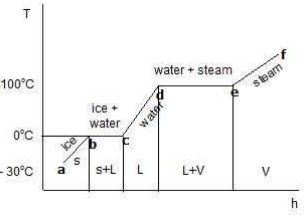 Department of Mechanical Engineering
education for life                                          www.rimt.ac.in
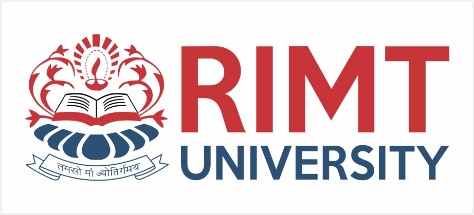 Formation of steam at constant pressure from water :-
Consider 1kg of water at 0 0 C contained in a piston cylinder arrangement as shown in fig. Here piston & weights maintain a constant pressure in cylinder. The volume of water will increase with increase in temperature. It will cause piston to move upward & hence work is obtained. 
 when heat is added in water under constant pressure of 760 mm of Hg which is initially at 0 0 c the temperature of water increases to 100 0c this temperature can sensed by thermometer hence is called as sensible heat. It is shown by process a-b. In this region liquid Phase takes place. Here point 'b' is called as saturation point & temperature at that point is called as saturation temperature ie. Boiling temperature of water. But it increases with increase in pressure when boiling point reaches temperature remain constant and water evaporates, thus pushing piston up against constant pressure and specific volume of steam increases as shown in fig (iii) at this stage we get wet steam. This process will continue till the whole water is converted in to wet steam.
When further heat is added it can’t increase temperature but water is converted into vapour means water is converted into steam at point ‘c’ hence phase transformation takes place from liquid to gaseous state. In region b to c liquid as well as vapour phase present. The heat which is used to change the phase is called as latent heat. This heat is called as latent heat of vaporization. This Process is continues up to point ‘c’ In this region liquid + vapour is present. Points ‘c’ is called as Saturation point, At this point steam is at dry saturated state means there is no moisture content in steam which behaves like a perfect gas. (iv) & further heating increase the temperature of steam which is called as super heating defined as amount of heat added above saturation temperature, shown by process c – d The steam in a such state is called as super heated steam as shown in fig
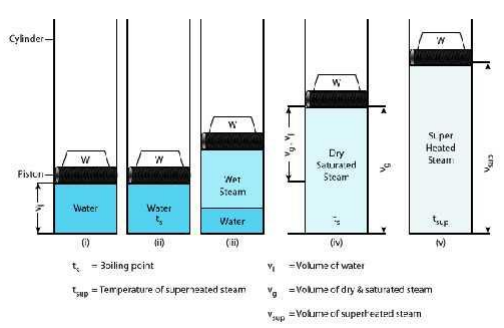 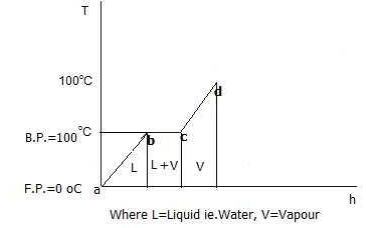 The above figures in the graph is valid only when water is heated at the atmospheric pressure of 760 mm of Hg. The graph changes when pressure of heating changed.
Department of Mechanical Engineering
education for life                                          www.rimt.ac.in
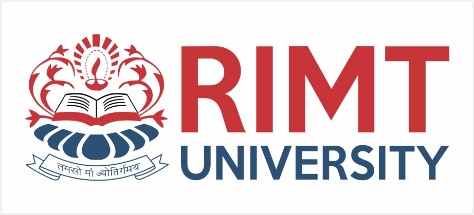 Temperature V/S Enthalpy or total heat ( t-h ) graph :
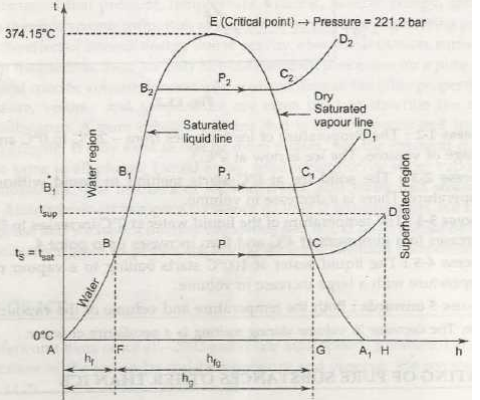 Point ’A’ is initial condition of water at 0 0 C & pressure ‘P’ in bar. 
Line ABCD – Gives relation between temperature and a heat at a specific pressure of ‘P’ in bar. 
Line AF – Heat absorbed by water known as sensible/ liquid heat/ total heat of water. 
Change of phase from liquid to steam is shown by BC. The heat is absorbed during this stage is ‘FG’ known as Latent heat of vaporization. 
CD - Super heating process & heat absorbed during this stage is GH known as Heat of superheated steam. 
Line AH represent total heat of superheated steam.
 If pressure is increased from P to P1 then Boiling temperature also increases here point ‘B1’ represents boiling temperature/saturation temperature. at pressure p1 & point C1 is point of dry saturated steam. 
Line C1D1 shows constant pressure process. In which steam is super heated.
Similarly, family of curves drawn for different pressure ( shown in fig) Here line passing through points A,B1,B2,E is known as saturated liquid line which forms boundary line between water & steam similarly. 
Line passing through dry steam points C2,C1,C is known as dry saturated steam line which forms boundary line between wet & superheated steam.
Department of Mechanical Engineering
education for life                                          www.rimt.ac.in
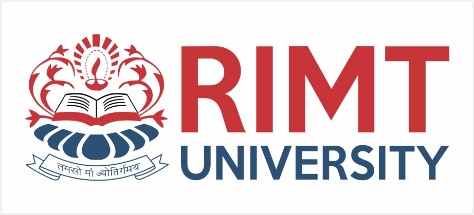 Here from fig. we can say that when pressure & saturation temperature increases latent heat of vaporization decreases. It becomes zero at point ‘E’ where liquid & dry steam lines meet. This point E called as critical point, Temperature at critical point is called as critical temperature (tc) & pressure is known as critical pressure for steam critical temperature 374.15 0 c & critical pressure is 221.2 bar.
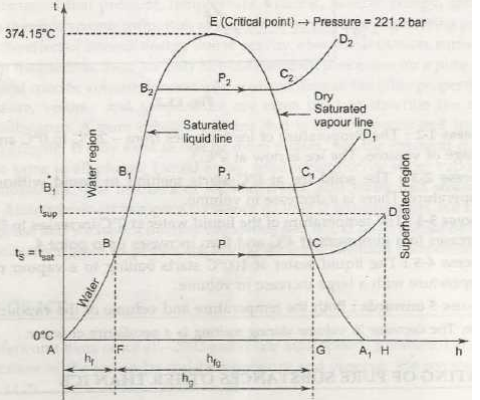 Types of Steam: 
Wet steam : When the steam contains moisture or particles of water in suspended form, it is said to be wet steam. That means evaporation of water is not complete and whole of latent heat is not absorbed.
Dry saturated steam : The steam which is at saturation temperature and does not contain any water particle in a suspension is called as dry saturated steam. The dry saturated steam has absorbed its full latent heat and behaves like a perfect gas. 
Superheated steam : When a dry steam is further heated at constant pressure, its temperature increases above saturation temperature, then it is called as superheated steam. If the pressure is same, the volume of 1 Kg. of superheated steam is considerably greater than the volume of 1 Kg. of dry saturated steam. In actual practice superheated steam is produced in apparatus known as ‘super heater’.
Department of Mechanical Engineering
education for life                                          www.rimt.ac.in
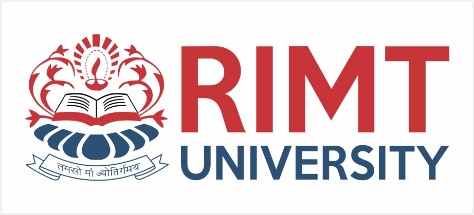 Dryness fraction : It is the ratio of the mass of actual dry steam to the mass of wet steam.(Wet steam contains dry steam and water particles in suspension) It is also defined as amount of dry steam in one Kg. of wet steam. It gives wetness ,quality of steam as regards its dryness. Dryness fraction is denoted by ‘x’.
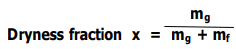 Where, mg = Mass of actual dry steam mf = Mass of moisture content. In case of dry steam x=1, at this stage the mass of moisture content is zero. For wet steam, dryness fraction lies between 0 to 1 for super heated steam dryness fraction does not exists. e.g. If dryness fraction of wet steam x = 0.8 then 1 kg of wet steam contains 0.2 kg of moisture or water in suspension & 0.8 kg of dry steam.
Degree of superheat : Superheat is difference between a liquid’s boiling point and the superheated vapour’s actual temperature. Degree of superheat is the difference between the temperature of super heated steam and saturation temperature of the steam at the same condition of pressure. Degree of superheat = T sup – T sat Heat supplied = m Cp (T sup – T sat)
Department of Mechanical Engineering
education for life                                          www.rimt.ac.in
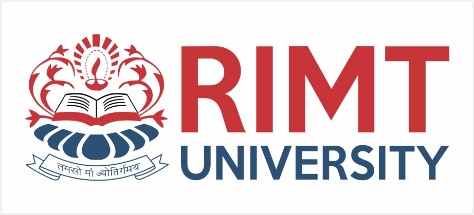 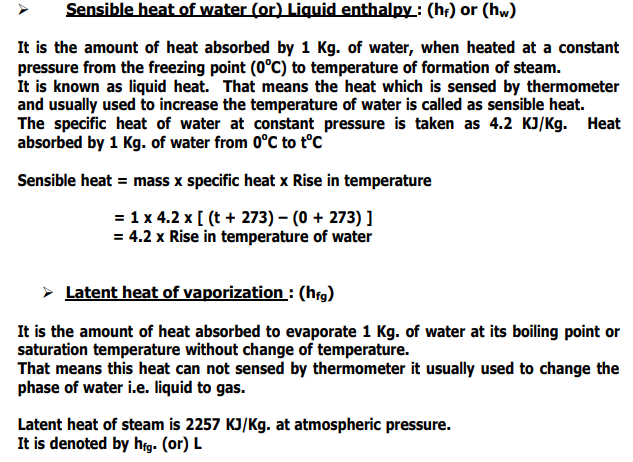 Department of Mechanical Engineering
education for life                                          www.rimt.ac.in
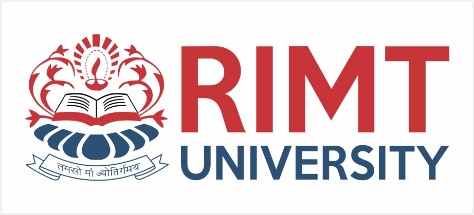 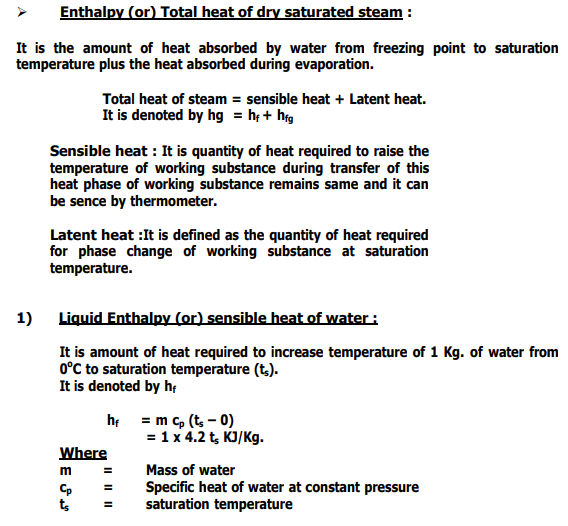 Department of Mechanical Engineering
education for life                                          www.rimt.ac.in
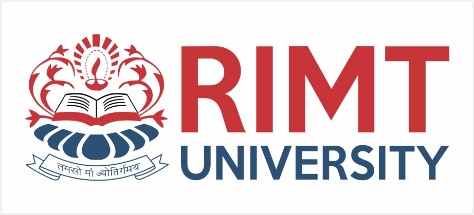 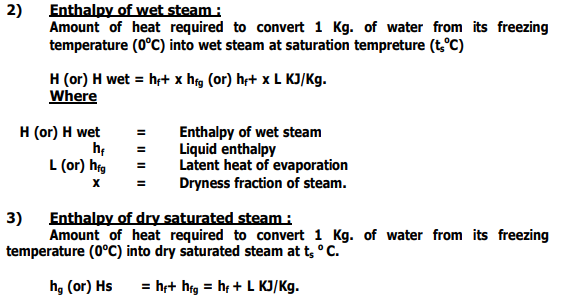 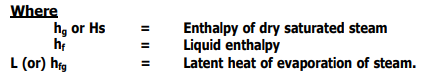 Department of Mechanical Engineering
education for life                                          www.rimt.ac.in
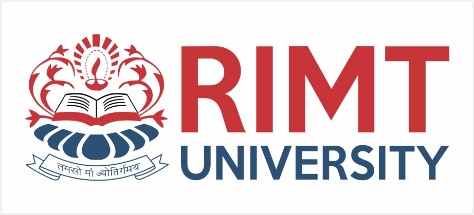 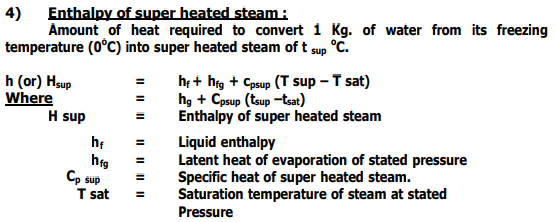 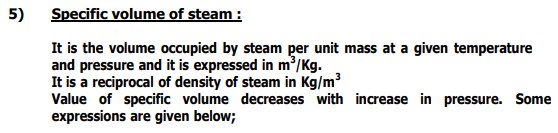 Department of Mechanical Engineering
education for life                                          www.rimt.ac.in
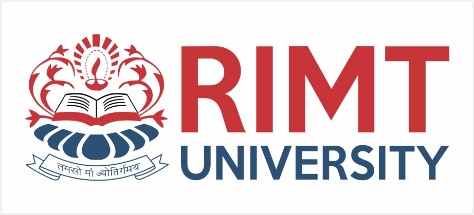 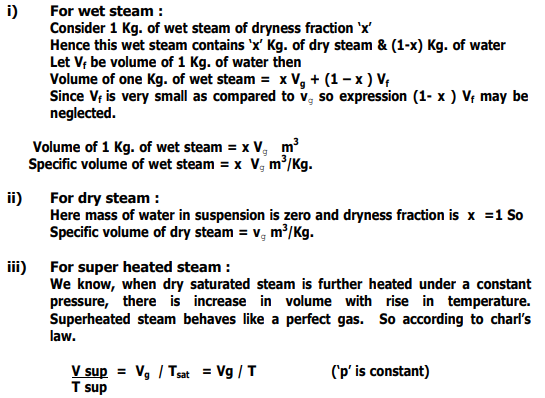 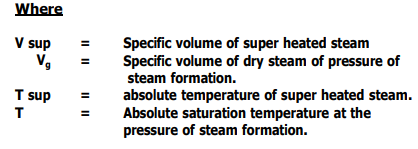 Department of Mechanical Engineering
education for life                                          www.rimt.ac.in
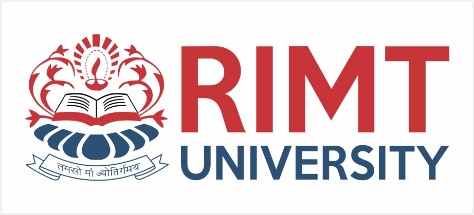 ENTROPY
Entropy is a thermodynamic property and mathematically defined as
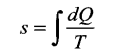 where dQ is the heat transfer in kJ and T is the temperature in kelvin (K).
It is also used to denote the state of medium or body similar to pressure, temperature, volume, enthalpy, etc. But it cannot be measured by instruments such as temperature, pressure, etc. 
The normal unit used to measure entropy is kJ/kg.K
Entropy is a function of heat and temperature.
The increase in entropy is small if heat is added at high temperature and it is large when addition of heat is added at lower temperature.
Department of Mechanical Engineering
education for life                                          www.rimt.ac.in
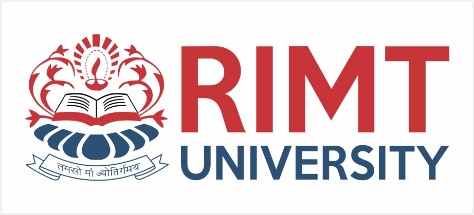 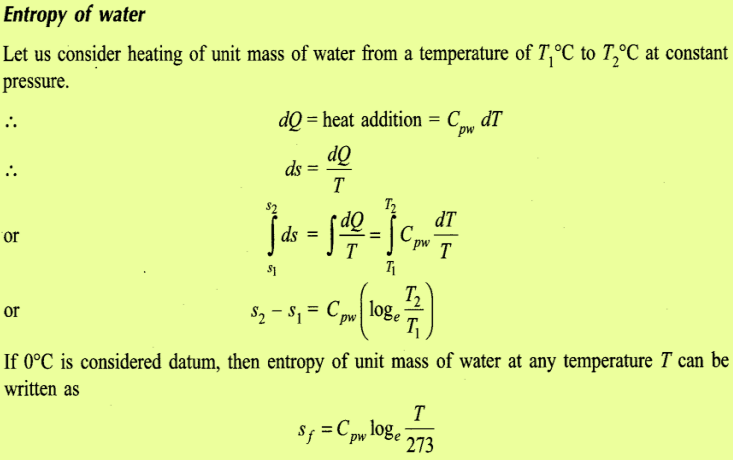 Entropy of Evaporation
During the process of evaporation, temperature of the medium remains constant while heat is added and change of phase is taken place.
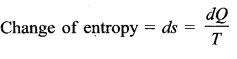 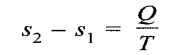 Department of Mechanical Engineering
education for life                                          www.rimt.ac.in
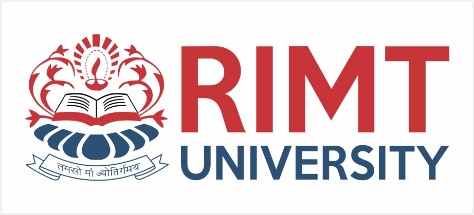 ENTROPY OF WET STEAM
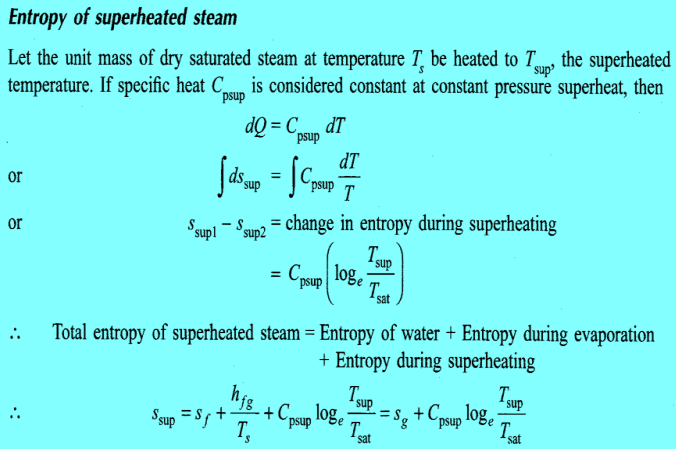 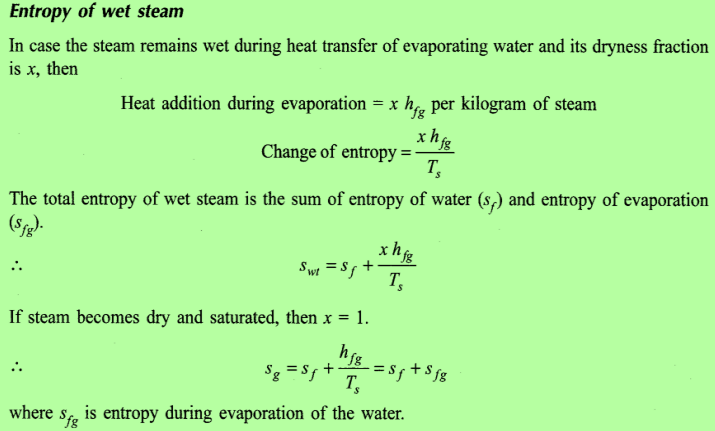 Department of Mechanical Engineering
education for life                                          www.rimt.ac.in
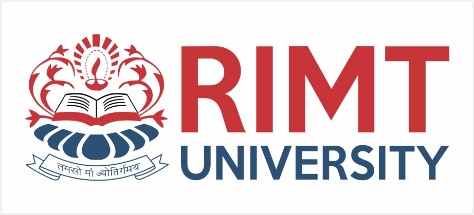 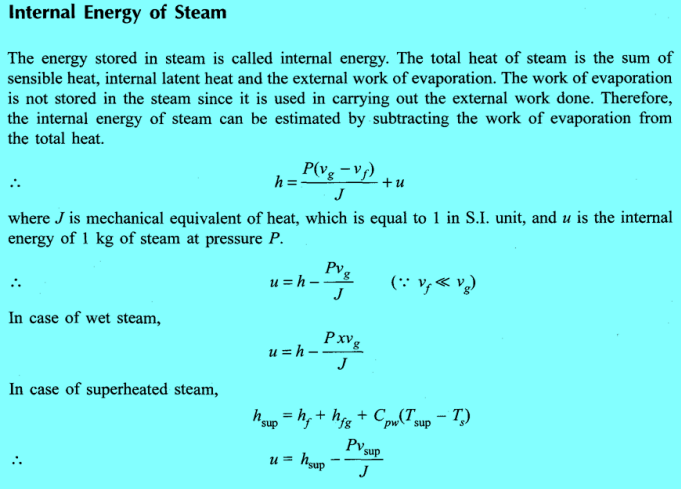 Department of Mechanical Engineering
education for life                                          www.rimt.ac.in
WORK DONE DURING EVAPORATION
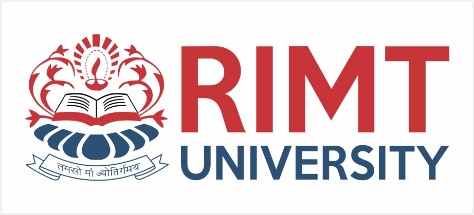 CONSTANT PRESSURE PROCESS
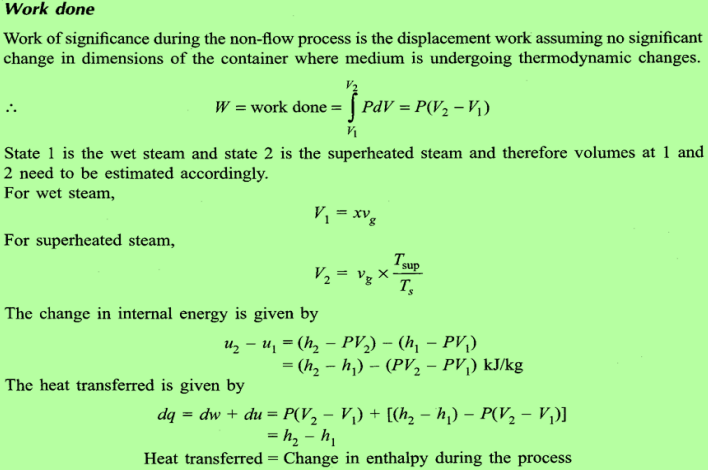 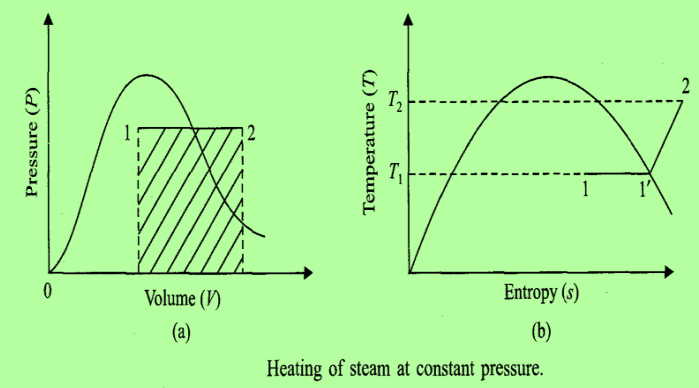 Department of Mechanical Engineering
education for life                                          www.rimt.ac.in